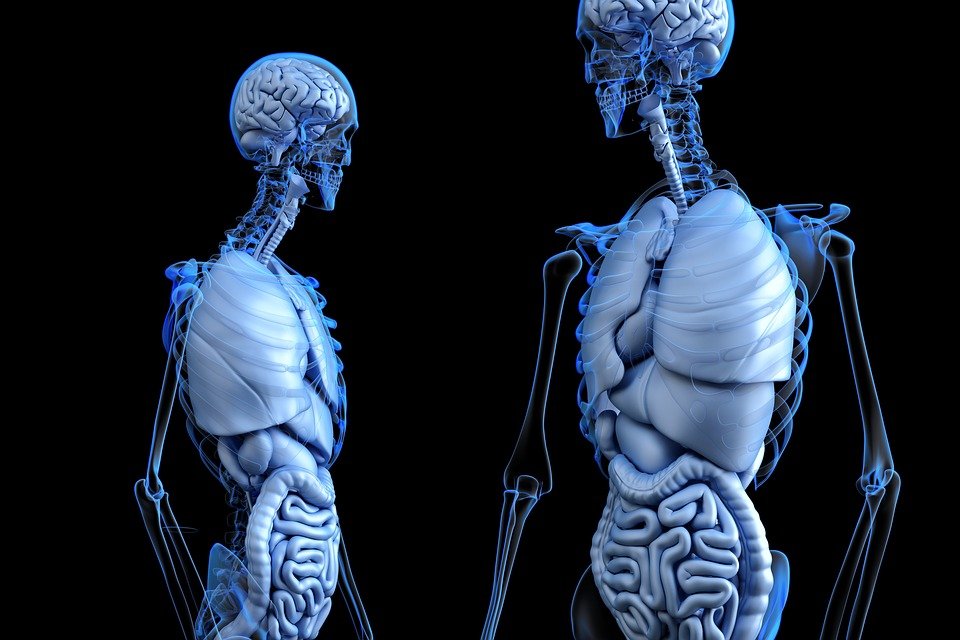 Anatomie & FysiologieHet zenuwstelsel
Het zenuwstelsel
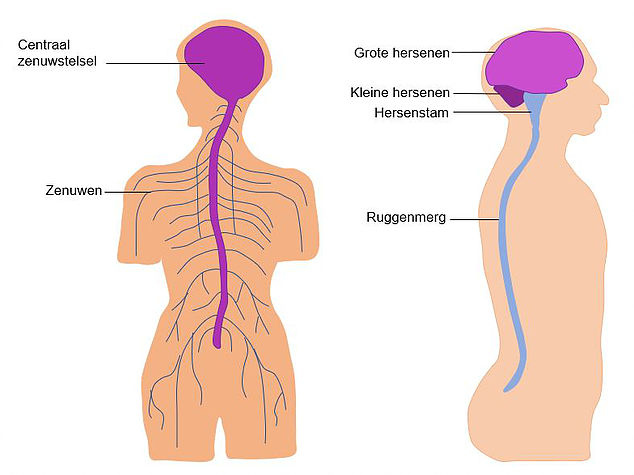 Bestaat uit:
Hersenen
Ruggenmerg
Zenuwen
Functies zenuwstelsel
Registreren van prikkels
Verwerken van prikkels
Opwekken van prikkels
Reageren op prikkels
Psychische activiteiten
Coördineren van functies
Regulatie van weefsels en organen
Indeling zenuwstelsel
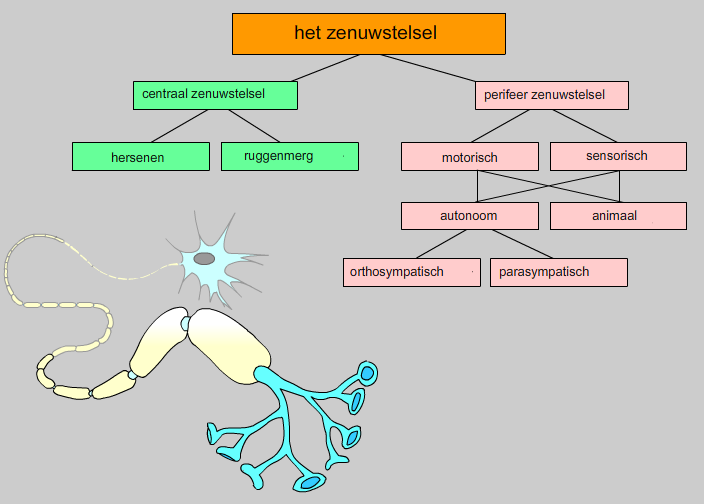 Werking van de hersenen
Centrale zenuwstelsel
Hersenen
Linker- en rechterhersenhelft
Ruggenmerg
Het ruggenmerg is het schakelstation tussen hersenen en zenuwen.
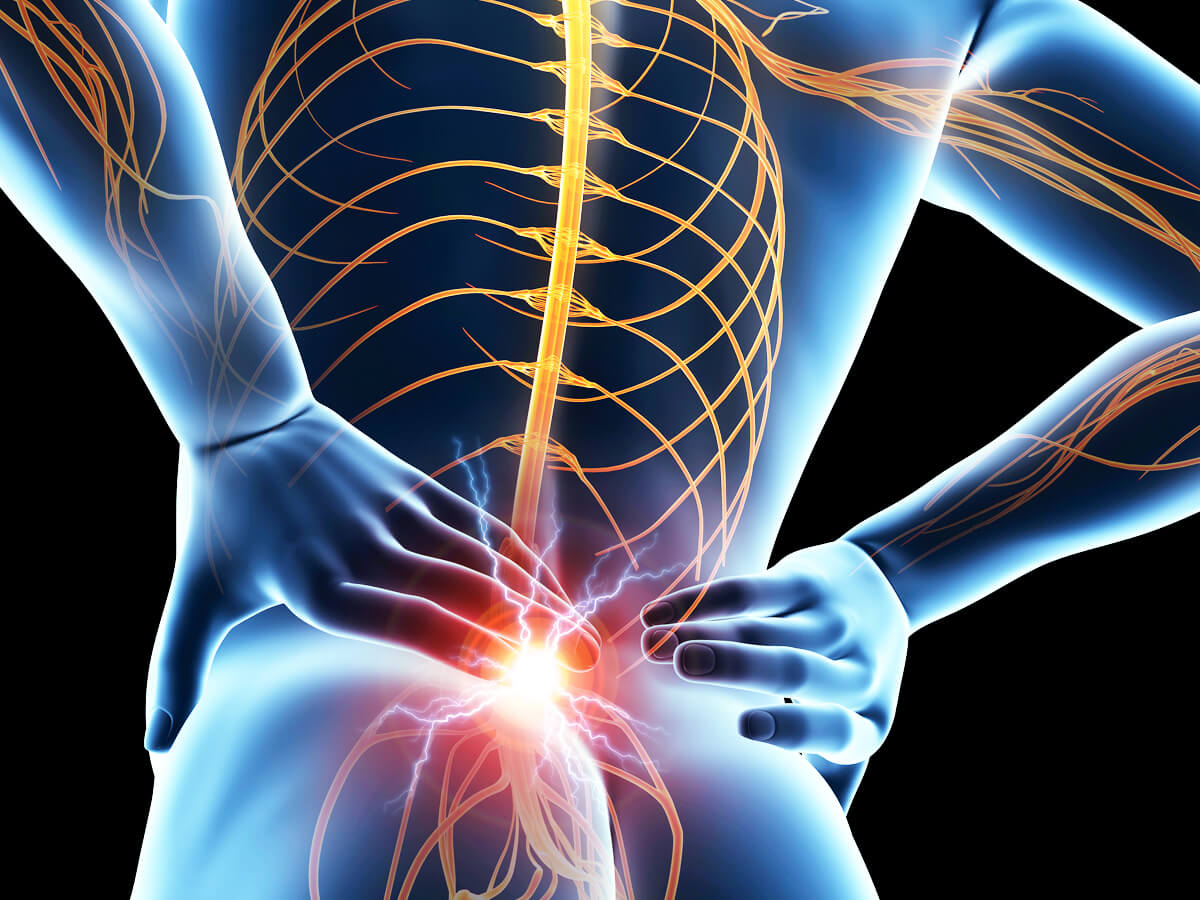 Ruggenwervel
Bestaat uit verschillende schijven;
Signalen worden doorgegeven d.m.v. zenuwen en uitlopers;
Biedt bescherming.
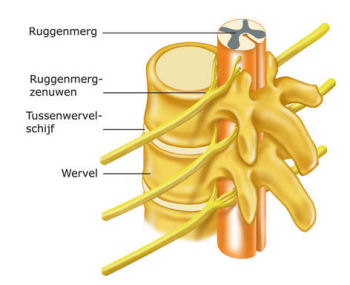 Het perifere zenuwstelsel
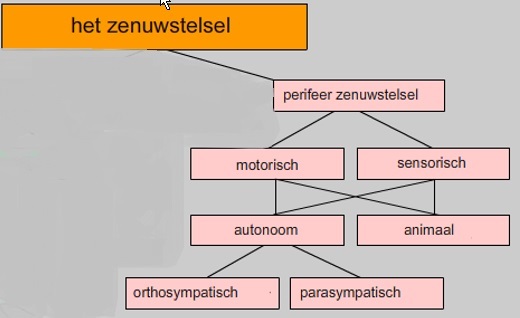 Het perifere zenuwstelsel
Motorisch zenuwstelsel
Brengt informatie over van het centrale zenuwstelsel naar de spieren en klieren. ( afvoerend)         
 Sensorisch zenuwstelsel
Brengt informatie over van de sensorische receptoren naar het centraal zenuwstelsel  ( aanvoerend)
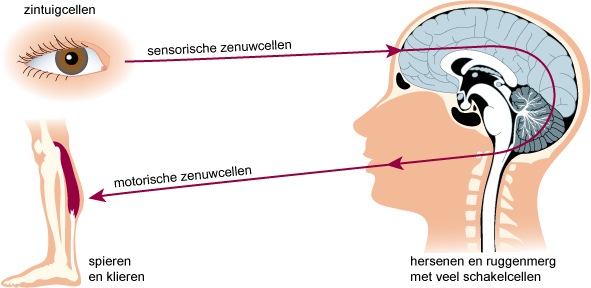 Het perifere zenuwstelsel
Animale zenuwstelsel   -  staat onder invloed van de wil    -  verzorgt bewuste reacties en reflexen   -  centra liggen voornamelijk in grote hersenen 
Autonome zenuwstelsel (= vegetatief zenuwstelsel)   -  staat niet onder invloed van de wil   -   voor onbewuste functies van organen   -   regelt allerlei lichaamsfuncties o.a. hartslag,       spijsvertering, ademhaling, nieren, etc.   -   centra in hersenstam
Het perifere zenuwstelsel
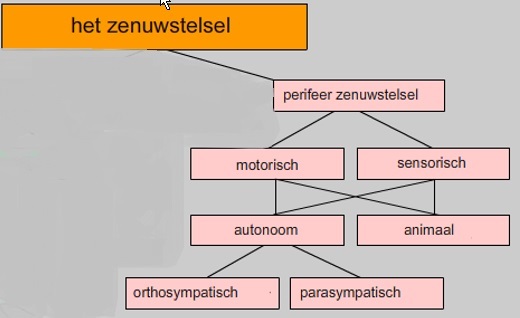 Het autonome zenuwstelsel
Orthosympatisch zenuwstelsel
Impulsen uit het orthosympatisch zenuwstelsel maken het lichaam geschikt voor actie. Hart en ademhaling versnellen, er komt meer suiker in het bloed (om energie vrij te maken) en de spijsvertering vertraagt.

Parasympatisch zenuwstelsel
Het parasympatisch gedeelte n is gericht op rust, dit zorgt voor een remming van de hartslag en de ademhaling. Hierdoor kun je weinig actie ondernemen, het lichaam 'herstelt'.
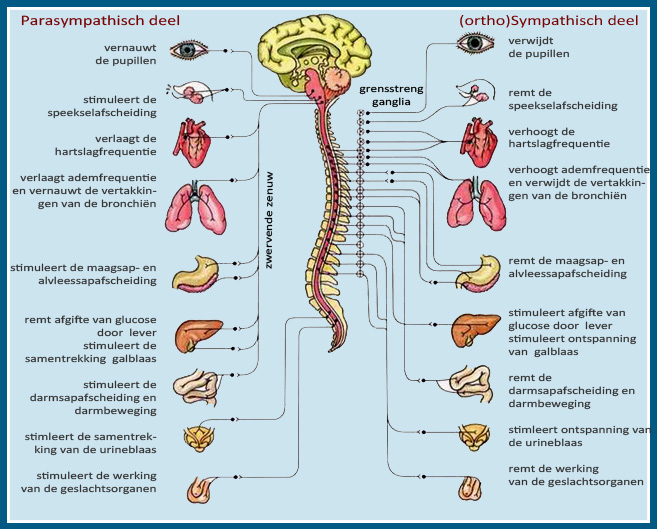 Zenuwweefsel bestaat uit:
Zenuwcellen (neuronen)
Functie = prikkels opvangen uit de buitenwereld en doorgeven aan centraal systeem (hersenen) en het doorgeven van het signaal naar een volgende cel

Gliacellen of steuncellen
functie: voeding, bescherming en steun van zenuwcellen
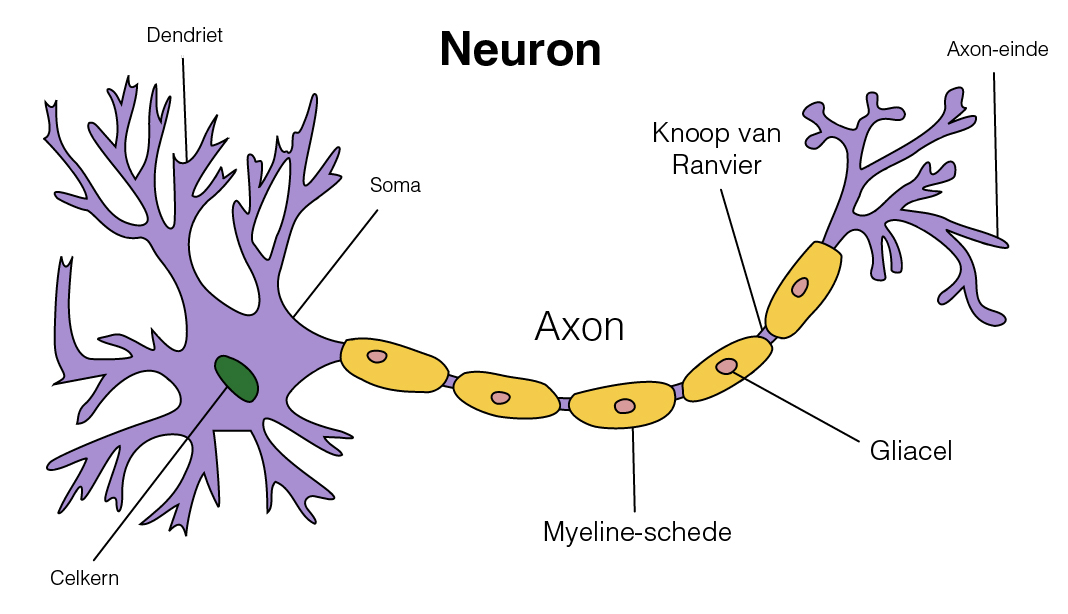 Zenuwcel: axon
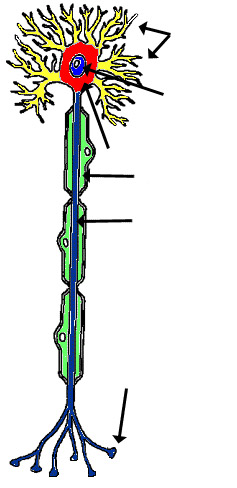 dendriet
nucleus
myeline
axon
synaptisch 
eindplaatje
Axon geeft signaal door naar de synaps van de zenuwcelsoms omgeven door myelineschede, witte isolatielaag 
synaps geeft het signaal door naar de volgende zenuwcel.

De dendriet ontvangt het signaal van de vorige zenuwcel via de synaps.
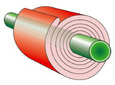 Einde